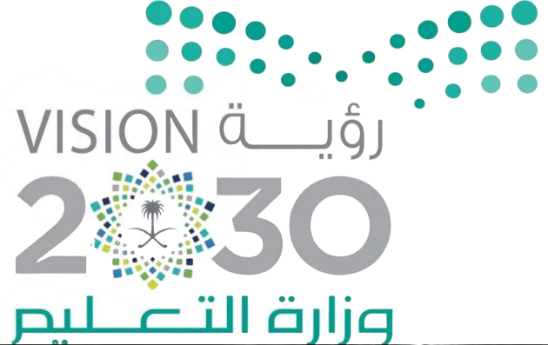 الإيمان بالرسل 
(الدرس الثاني: وجوب الإيمان بالرسل).
اعداد العرض: 
أ.خديجة.
0564378627
راجعه وأشرف عليه 
الأستاذ / عبدالرحمن الشراري.
http://t.me/abd_tawheed
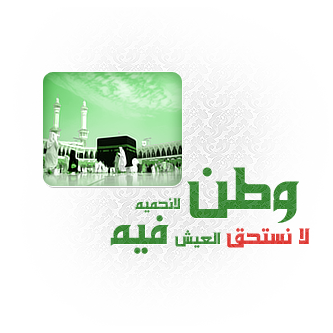 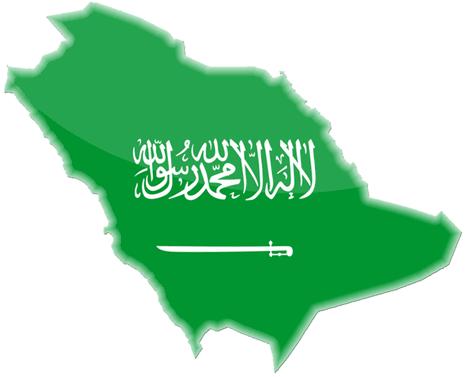 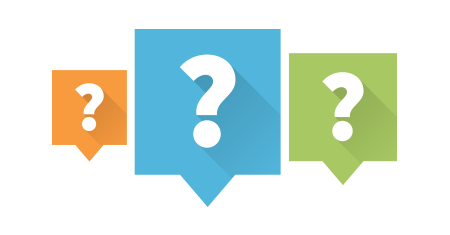 مراجعة الدرس السابق:
فرقّ/ي بين النبي والرسول :
مأخوذ من الإرسال وهو البعث
مشتق من النبأ
وهو الخبر
من أوحي إليه بشرع وأرسل إلى قوم مخالفين
هو المبعوث لتقرير شرع من قبله.
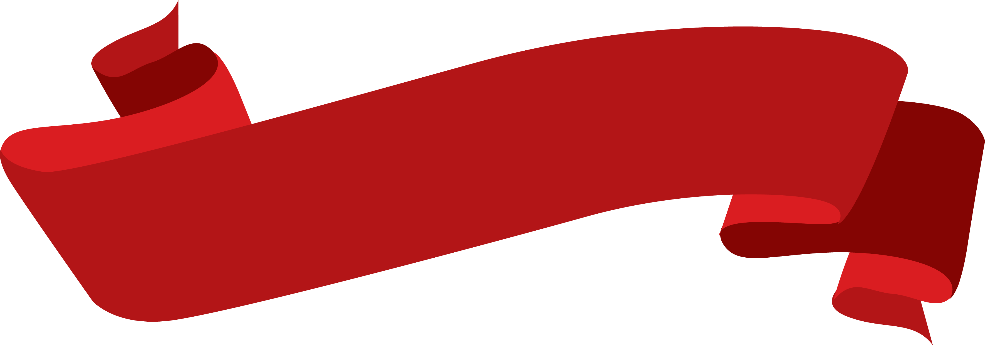 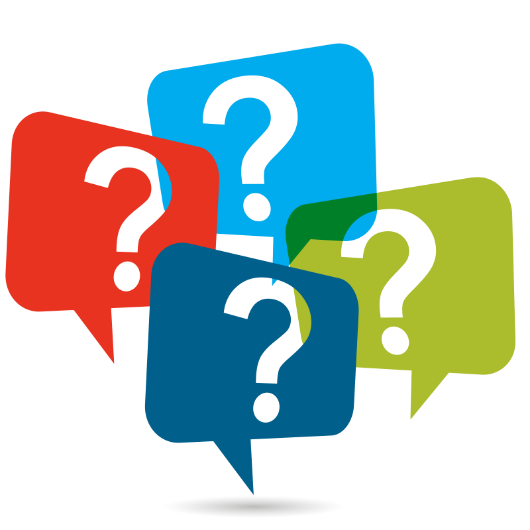 الإيمان بالرسل
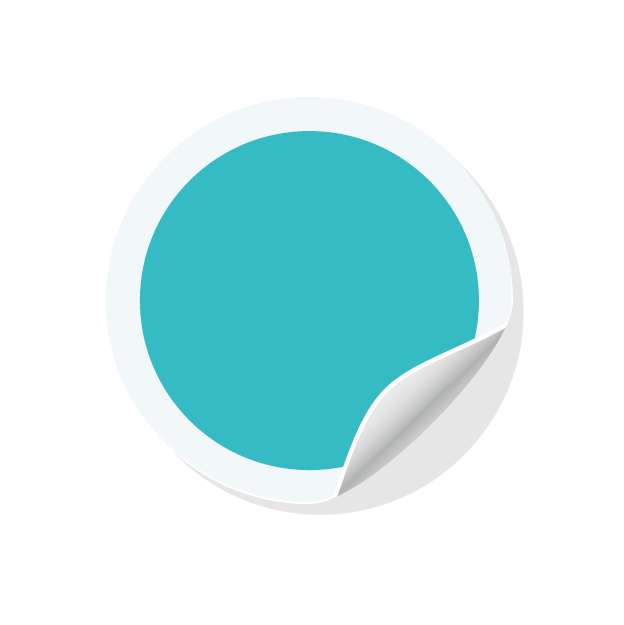 وجوب الإيمان بالرسل:
ثانيًا:
أعدد بعض معجزات الأنبياء عليهم السلام.
أحقق الإيمان بالرسل عليهم السلام.
أفرّق بين المعجزات والكرامات.
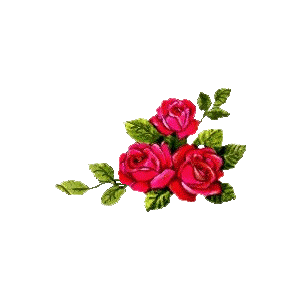 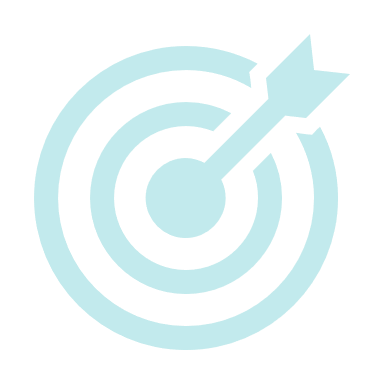 الأهداف:
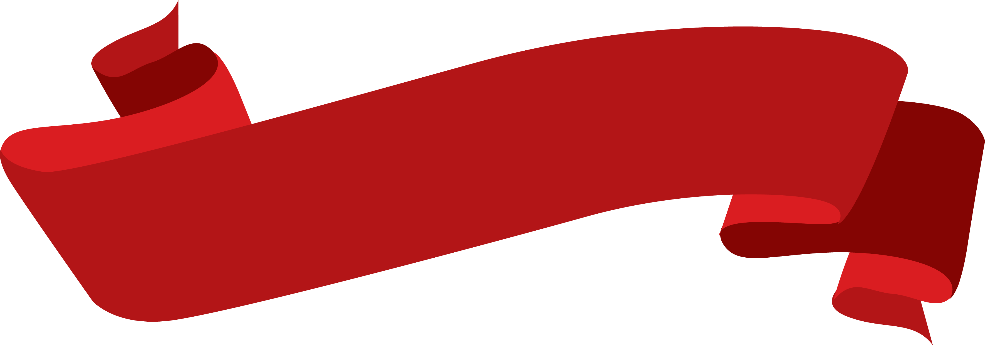 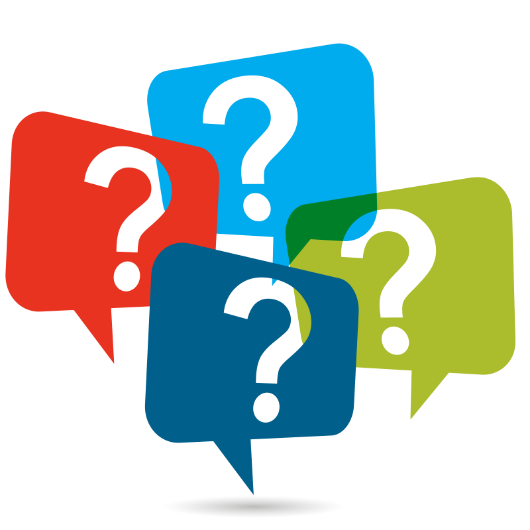 مُتقضى الإيمان بالرسل:
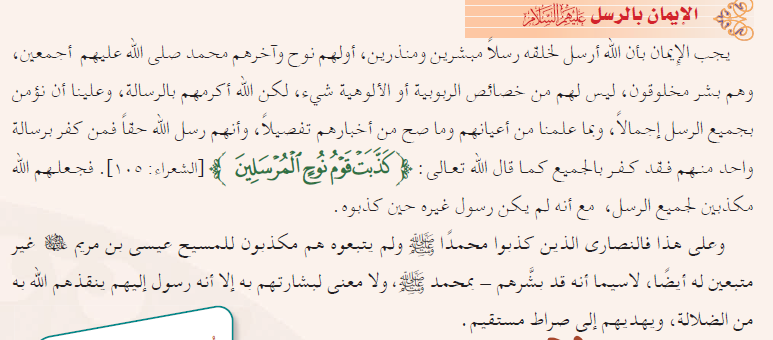 يتضمن الإيمان بالرسل خمسة أمور ، استنبط/يها من خلال النص :
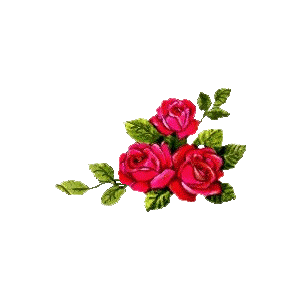 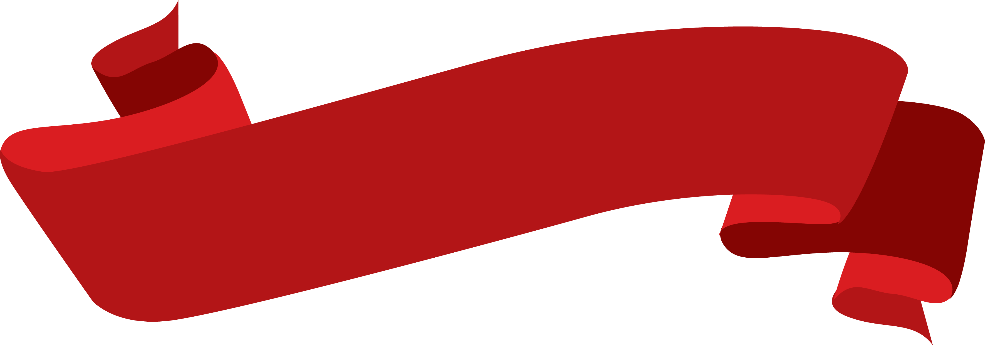 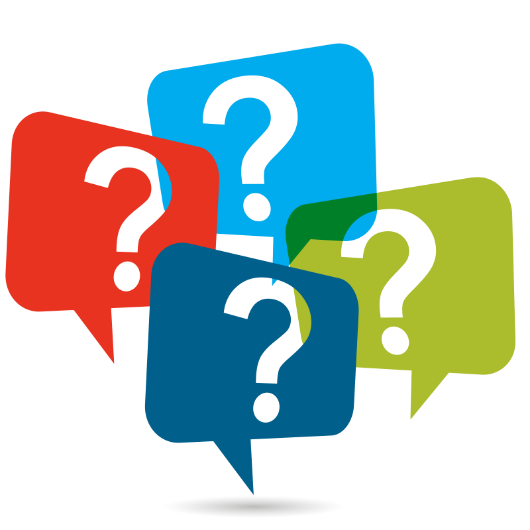 مُتقضى الإيمان بالرسل:
يتضمن الإيمان بالرسل خمسة أمور ، استنبط/يها من خلال النص :
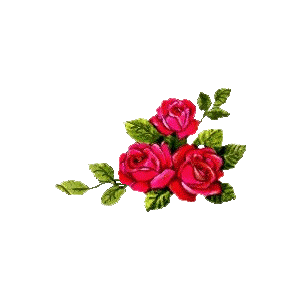 نشاط صـ 57
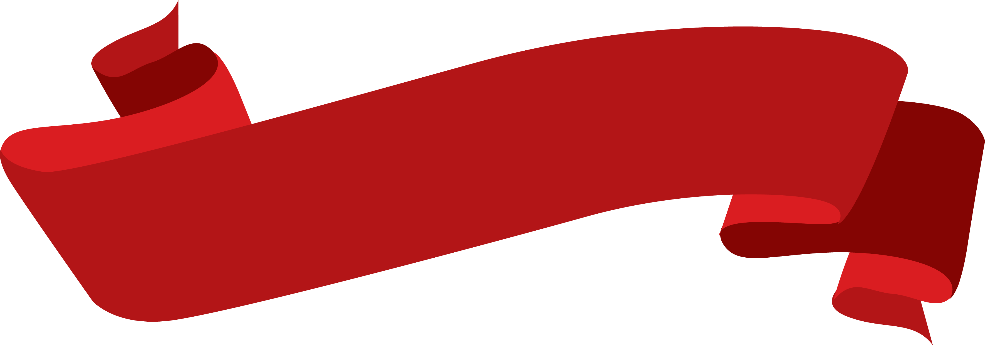 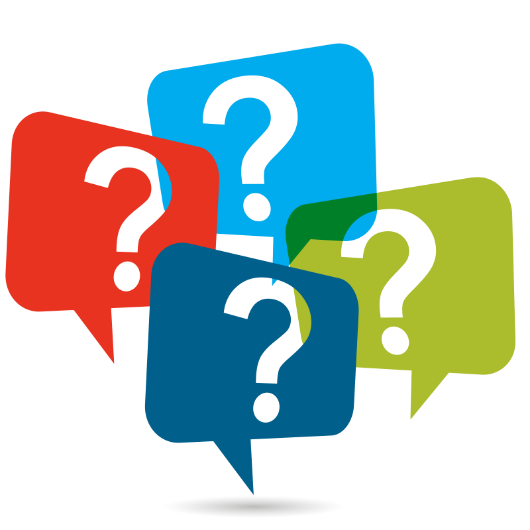 شبهة المكذبين بالرسل:
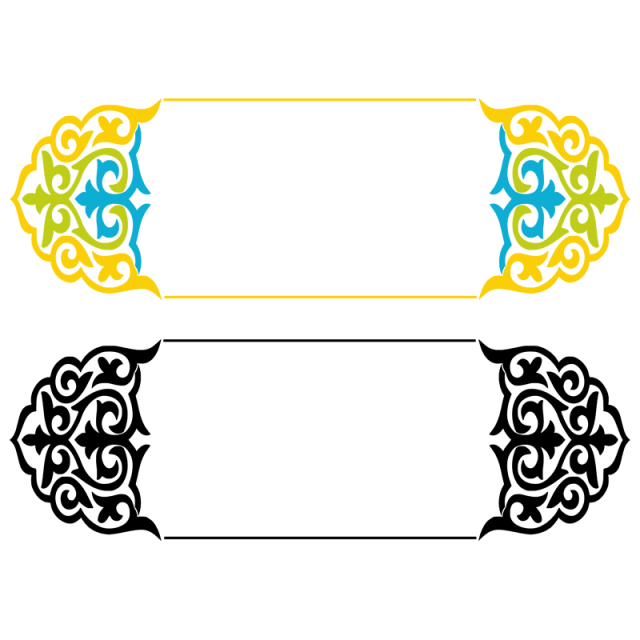 قال تعالى: (وَمَا مَنَعَ النَّاسَ أَن يُؤْمِنُوا إِذْ جَاءَهُمُ الْهُدَىٰ إِلَّا أَن قَالُوا أَبَعَثَ اللَّهُ بَشَرًا رَّسُولًا* قُل لَّوْ كَانَ فِي الْأَرْضِ مَلَائِكَةٌ يَمْشُونَ مُطْمَئِنِّينَ لَنَزَّلْنَا عَلَيْهِم مِّنَ السَّمَاءِ مَلَكًا رَّسُولًا)
أعظم شبهة تعلق بها المكذبون بالرسل أن المُرسل إليهم بشر  من جنسهم!
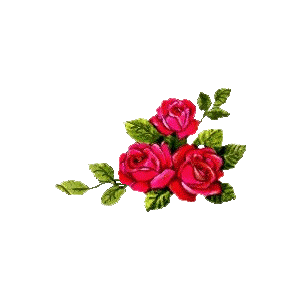 بعد التمعّن في الآية : 
أبدع عزيزي الطالب/ أبدعي عزيزتي الطالبة 
في استنباط الحكمة من كون الرسل بشرًا !
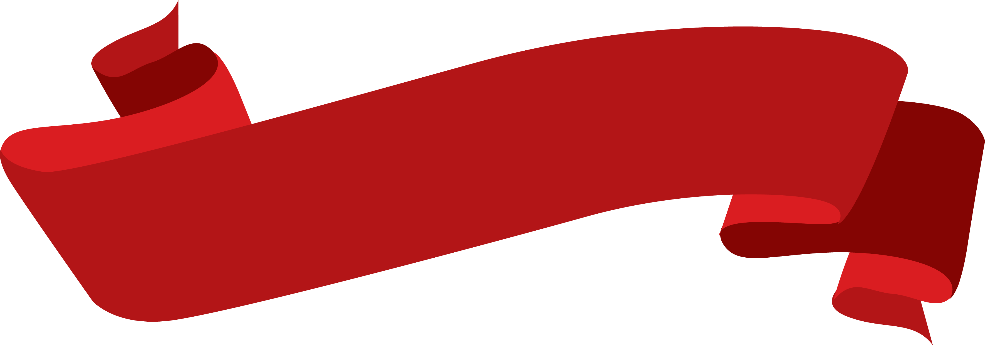 آيات الأنبياء والرسل:
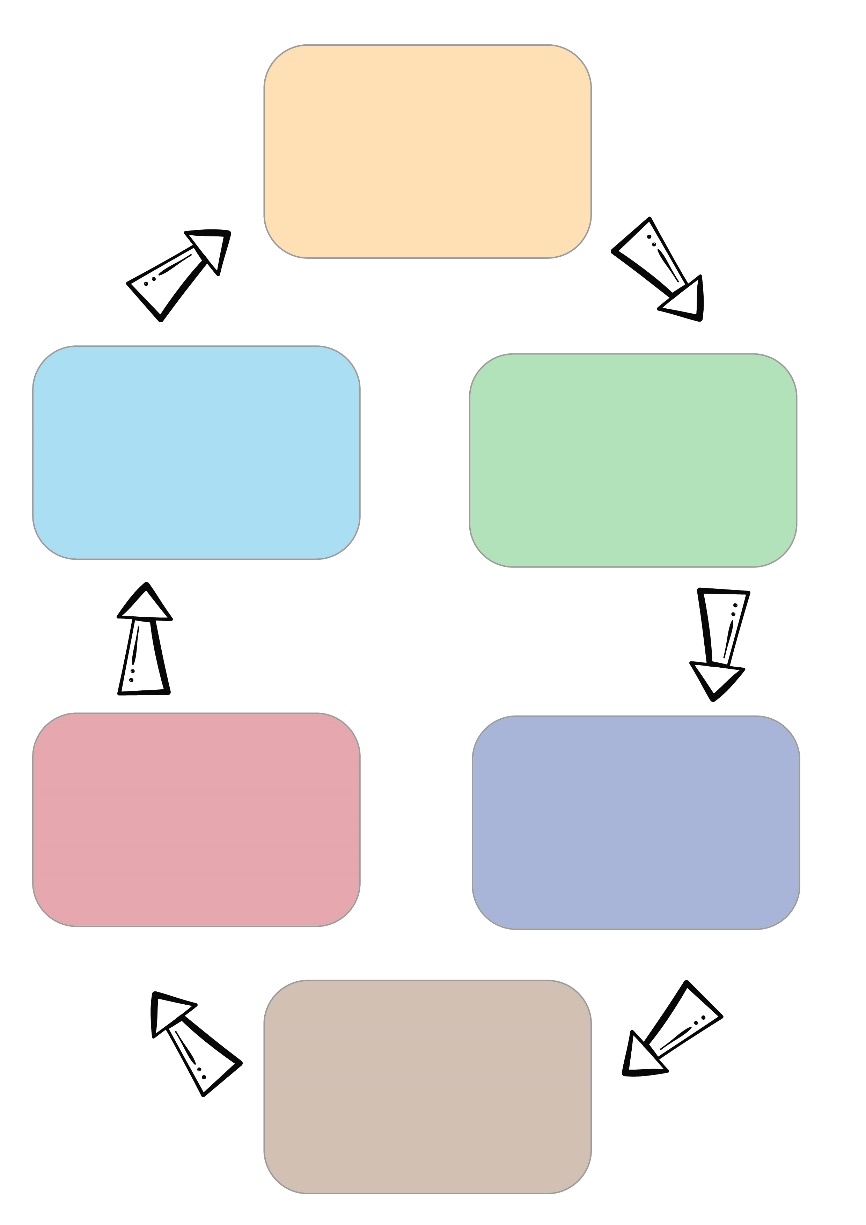 قال صلى الله عليه وسلم: "مَا مِنْ الأَنْبِيَاءِ مِنْ نَبِيٍّ إِلا قَدْ أُعْطِيَ مِنْ الآيَاتِ مَا مِثْلُهُ آمَنَ عَلَيْهِ الْبَشَرُ، وَإِنَّمَا كَانَ الَّذِي أُوتِيتُ وَحْيًا أَوْحَى اللهُ إِلَيَّ، فَأَرْجُو أَنْ أَكُونَ أَكْثَرَهُمْ تَابِعًا يَوْمَ الْقِيَامَة "
نشاط صـ 58
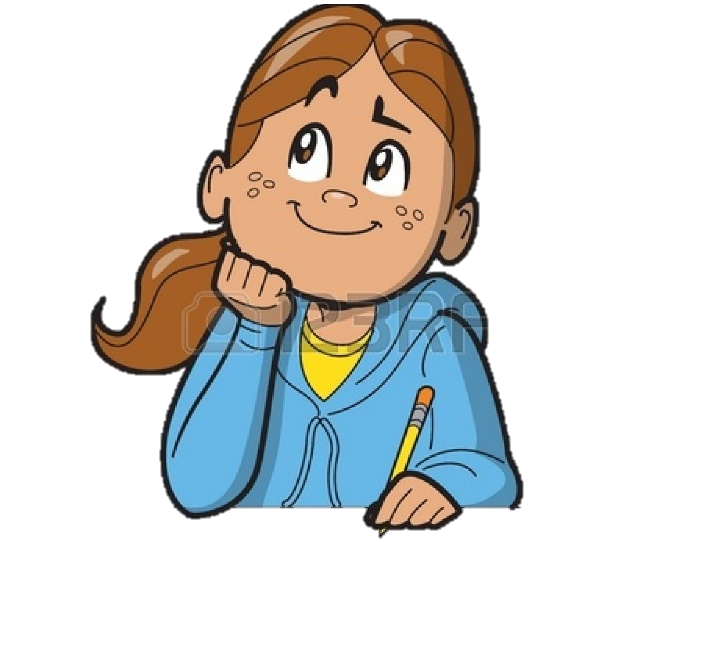 عزيزي الطالب المُبدع / عزيزتي الطالبة المُبدعة: أرسل الله عز وجل رسلًا، وجعل لكل رسول آية يجريها على يديه، اذكر/ي ما تعرف/ين من الرسل مع توضيح آياتهم:
المساجلة الحلقية
نشاط صـ 58
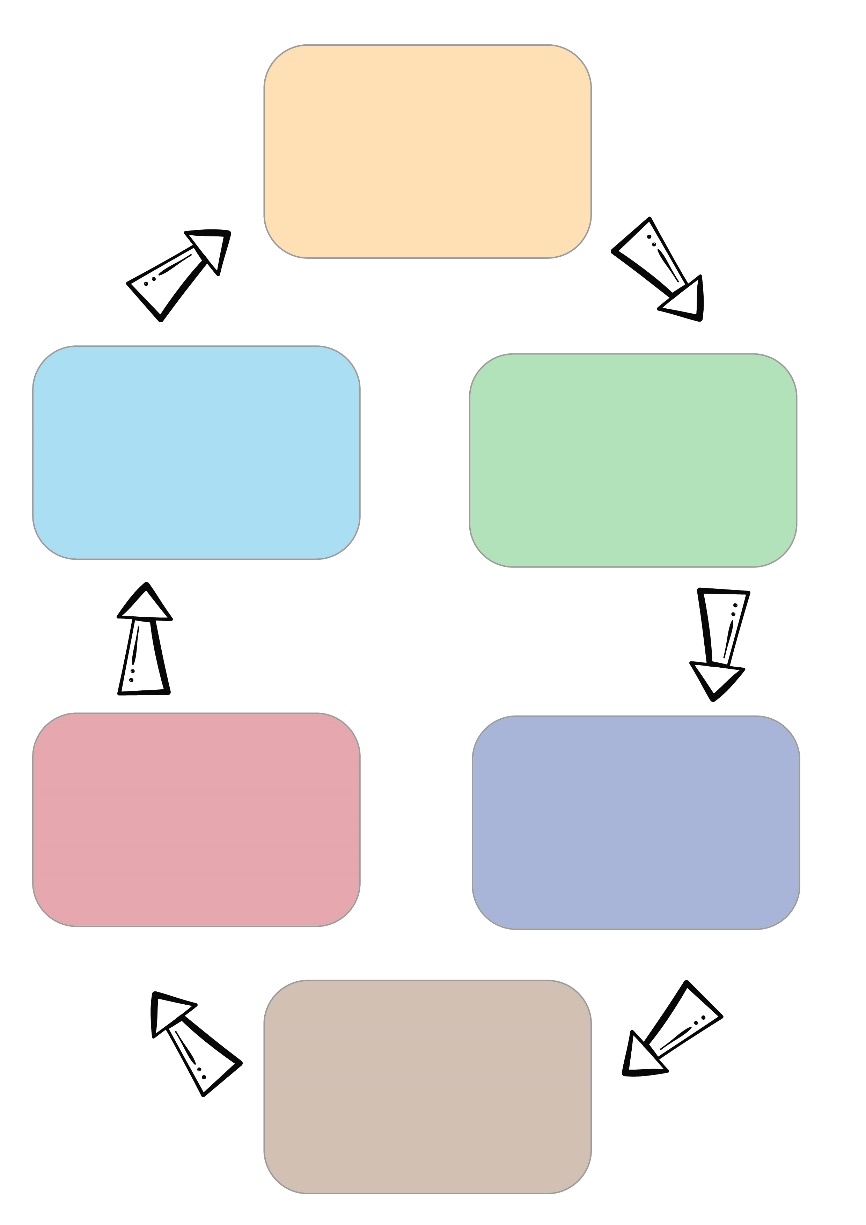 صالح عليه السلام :
إخراج الناقة من صخرة صماء.
إبراهيم عليه السلام:
النار و عندما ألقي فيها
كانت عليه بردًا وسلامًا.
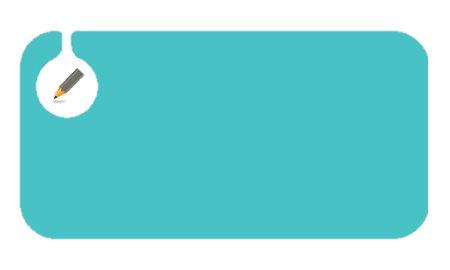 هل تعلم:

أن القاعدة في معجزات الأنبياء لأقوامهم من جنس ما هو مشهور لديهم.
محمد عليه الصلاة والسلام:
القرآن ، الإسراء والمعراج،
انشقاق القمر.
موسى عليه السلام:
العصا و اليـد
عيسى عليه السلام:
كلامه في المهد، احياء الموتى، يبرئ الأكمه والأبرص.
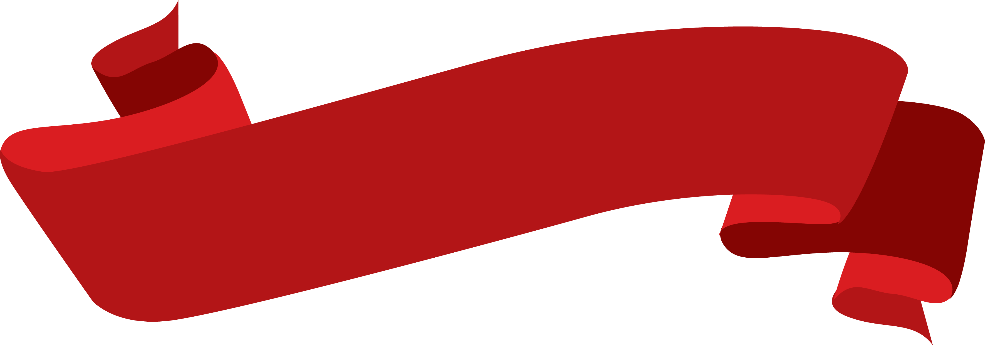 الكرامات
عرف/ي الكرامة من مفهومك؟
أمر خارقٌ للعادة يُظهره الله عز وجل على أيدي أوليائه، نصرة للدين أو إكراماً لهم.
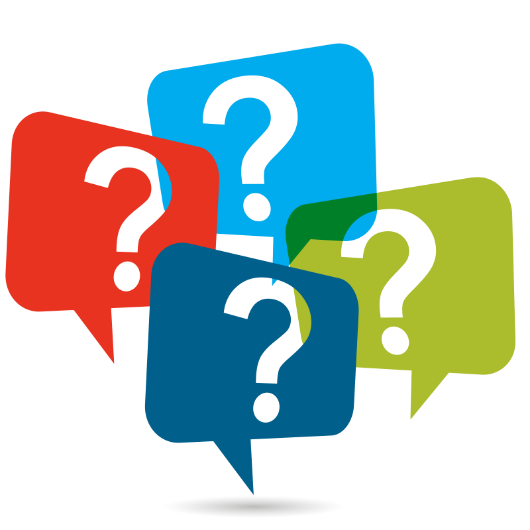 من هم أولياء الله؟
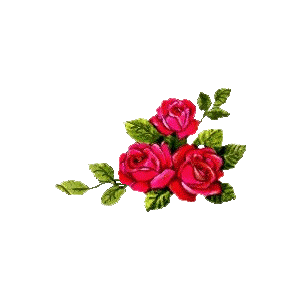 تعرف/ي على أولياء الله من خلال المُقدمة والنتيجة:
هُما (الإيمان و التقوى)
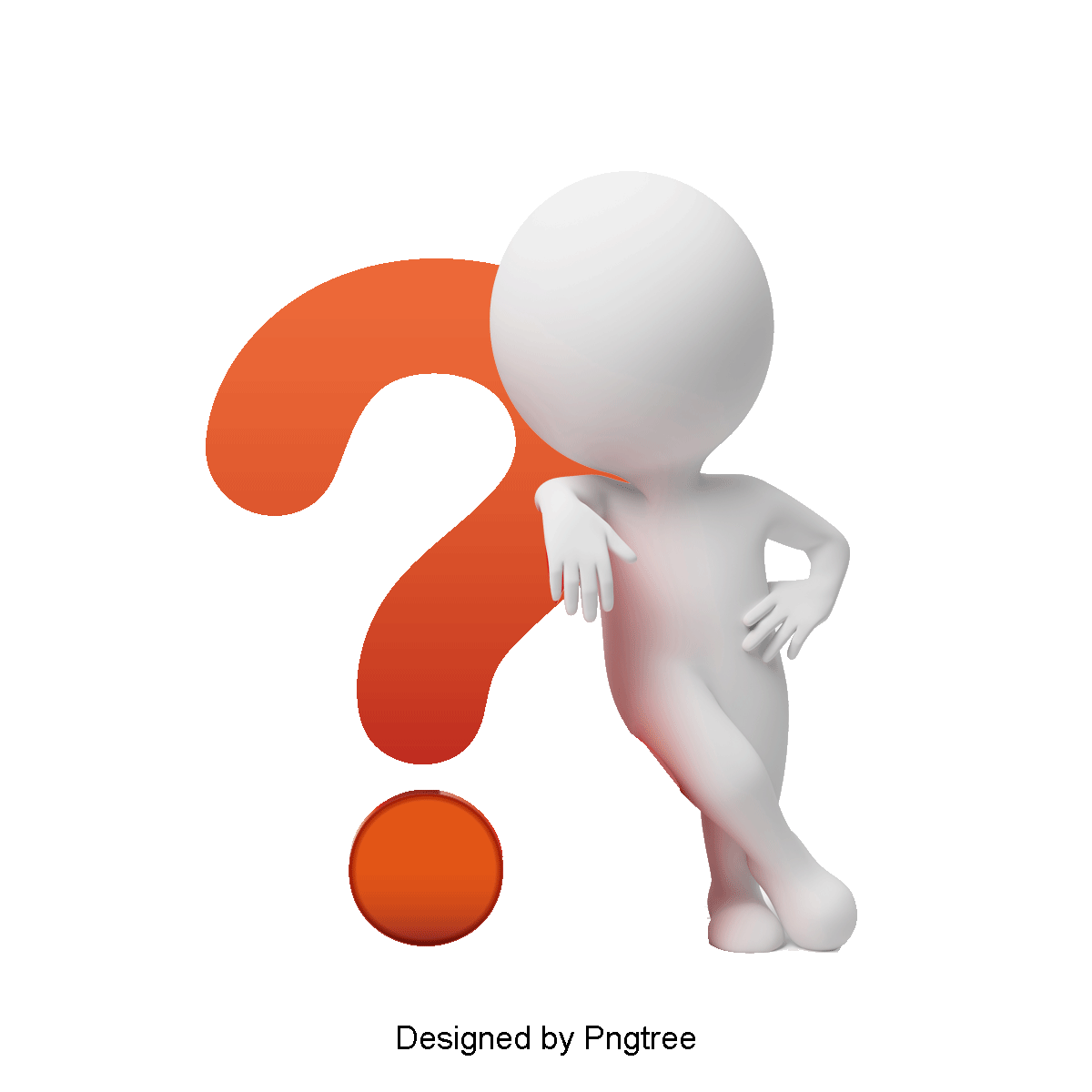 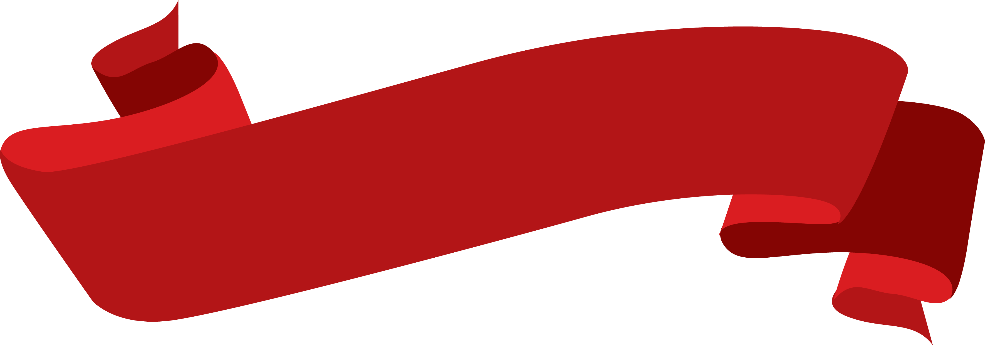 الكرامات
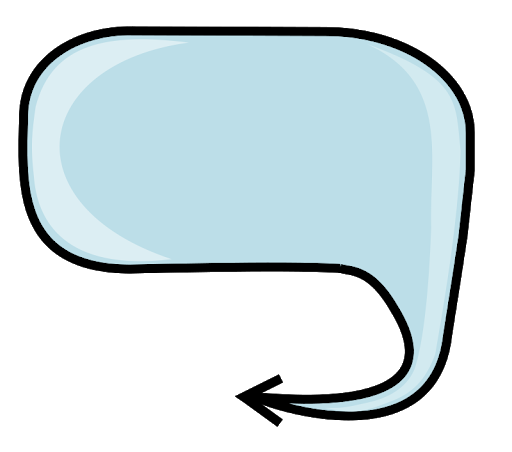 موقف أهل السنة والجماعة:
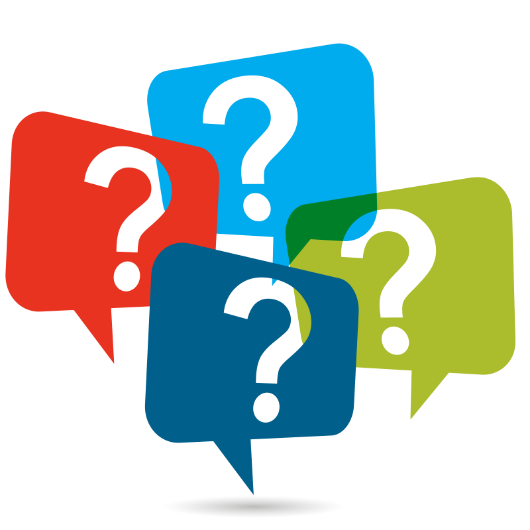 اذكر/ي شيئًا من كرامات الأولياء؟
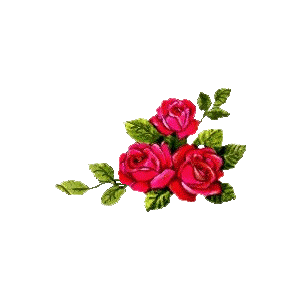 التصديقُ بكرامات الأولياء إلا أنها دون كرامات الأنبياء.
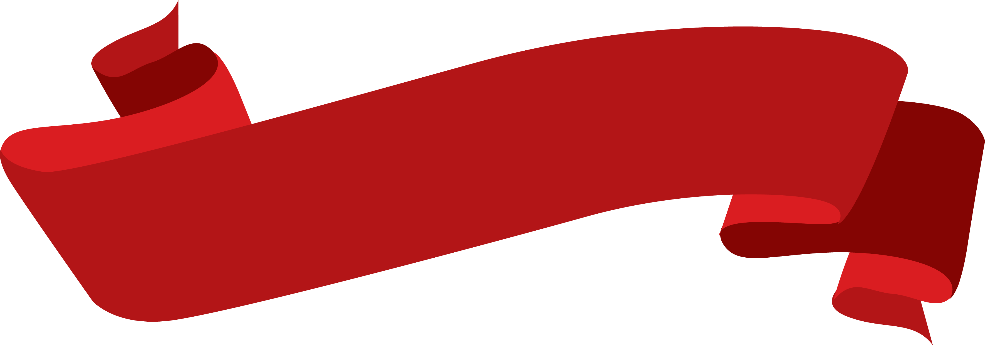 أقسام الآيات:
قسّم العلماء آيات الله تعالى الى قسمين:
آيات صغرى
آيات كبرى
صنّف/ي المعطيات التي أمامك إلى 
ما يناسبها :
خاصة للأنبياء
مشتركة بين الأنبياء والأولياء
مثل: تكثير الطعام.
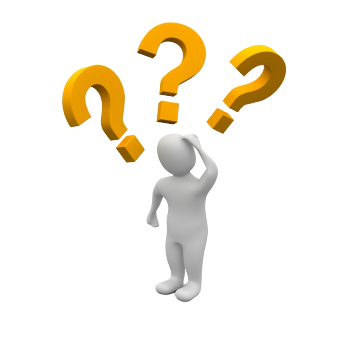 مثل: الإتيان بالقرآن.
لا يمكن تماثلها مع الأخرى.
التصنيف
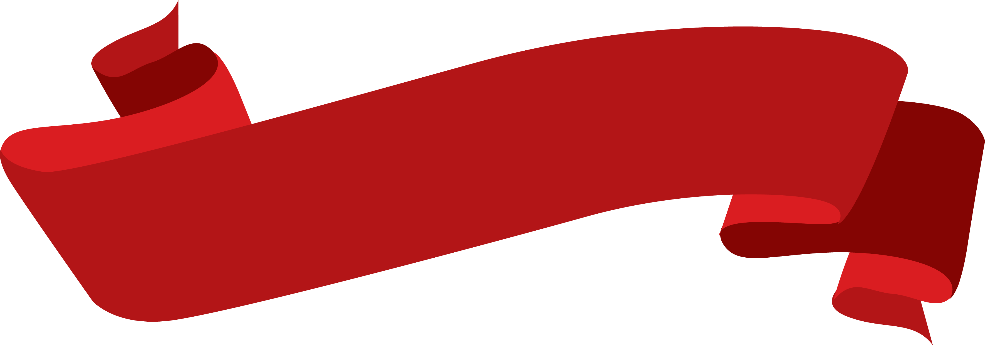 أقسام الآيات:
قسّم العلماء آيات الله تعالى الى قسمين:
آيات صغرى
آيات كبرى
صنّف/ي المعطيات التي أمامك الى ما يناسبها :
مشتركة بين الأنبياء والأولياء
خاصة للأنبياء
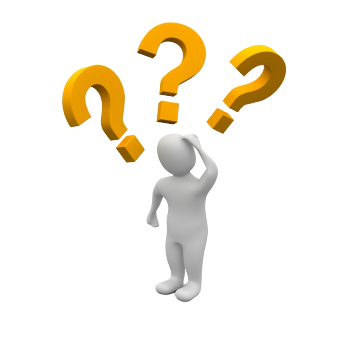 لا يمكن تماثلها مع الأخرى.
مثل: تكثير الطعام.
مثل: الإتيان بالقرآن.
التصنيف
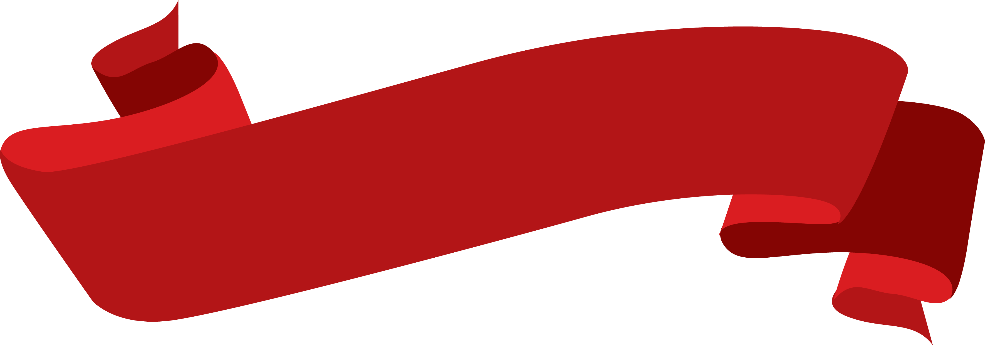 أقسام الناس في الكرامات:
قسمٌ فاسق
أناس صالحون
استخدموا الشياطين، واستخدمتهم الشياطين.

سلوكهم مخالف لشرع الله عز وجل.
صالحون ملتزمون بالشريعة ظاهراً وباطناً، قد آمنوا بالله عز وجل وعملوا بما أمروا به.

اتخذوا  رسول الله قدوةً يسيرون على هديه ولا يدّعون لأنفسهم مكانة زائدة على أفراد الأمة ولا يزكون أنفسهم.
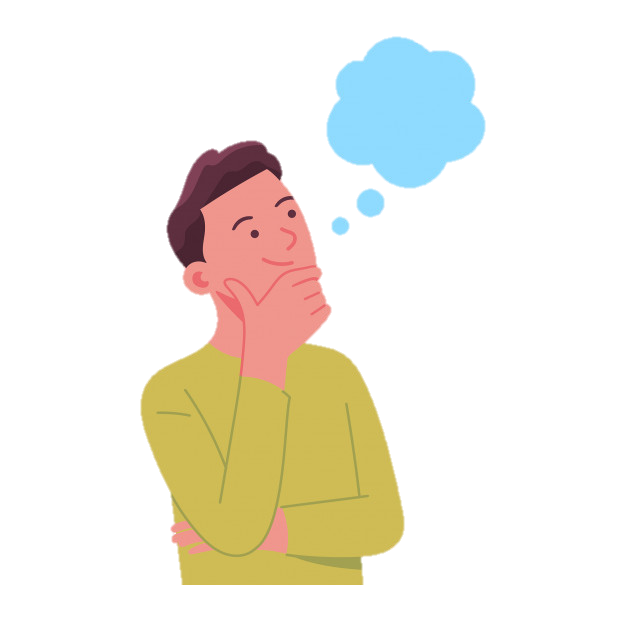 قدمّ/ي وصفًا لأقسام الناس في الكرامات:
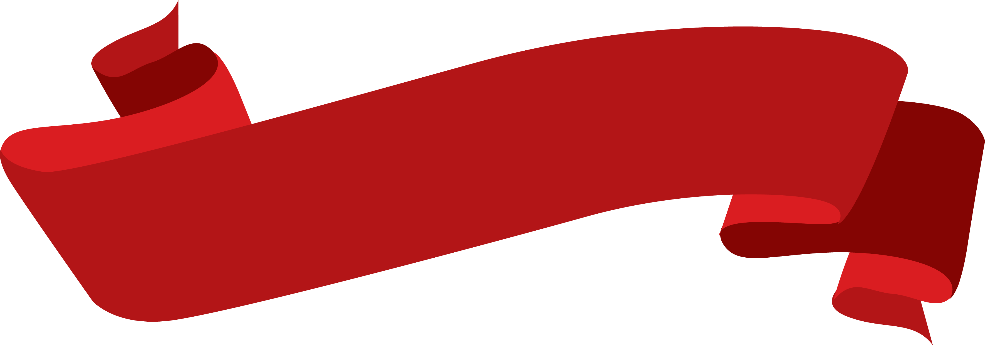 نشاط صـ 60
أقسام الناس في الكرامات:
عزيزي الطالب المُبدع / عزيزتي الطالبة المبدعة:
فرّق بين الكرامات وأعمال الشعوذة والحيل:
أعمال الشعوذة
الكرامات
تكون من :
الله سبحانه وتعالى.
الجن والشياطين
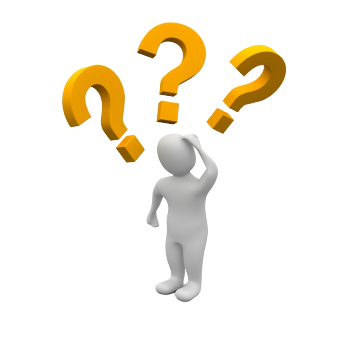 سببها الإيمان والتقوى.
سببها:
سببها أعمال الكفر والمعاصي.
بـ أهل الاستقامة.
بـ أهل الضلال.
مختصة:
يتحقق بها ...
لا يتحقق بها النصر من الله.
تأييد ونصر من الله للولي.
التصنيف
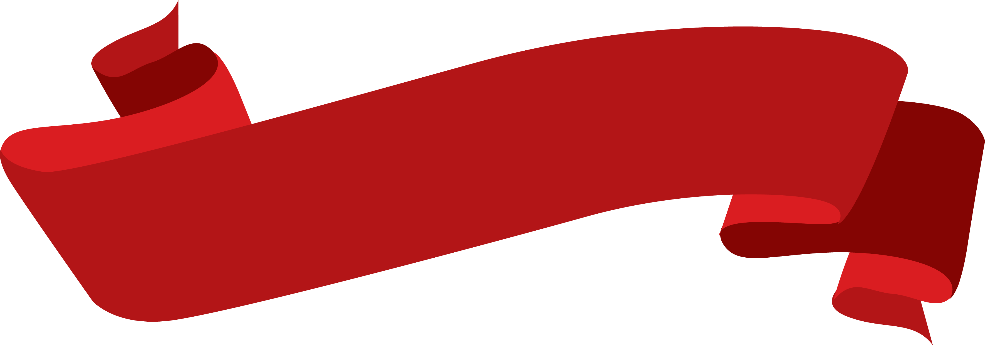 آثار الإيمان بالرسل:
أبدع عزيزي الطالب ، أبدعي عزيزتي الطالبة في استنتاج نتيجة و ثمرة الإيمان بالرسل 
من خلال مُنظِم المُقدمة والنتيجة:
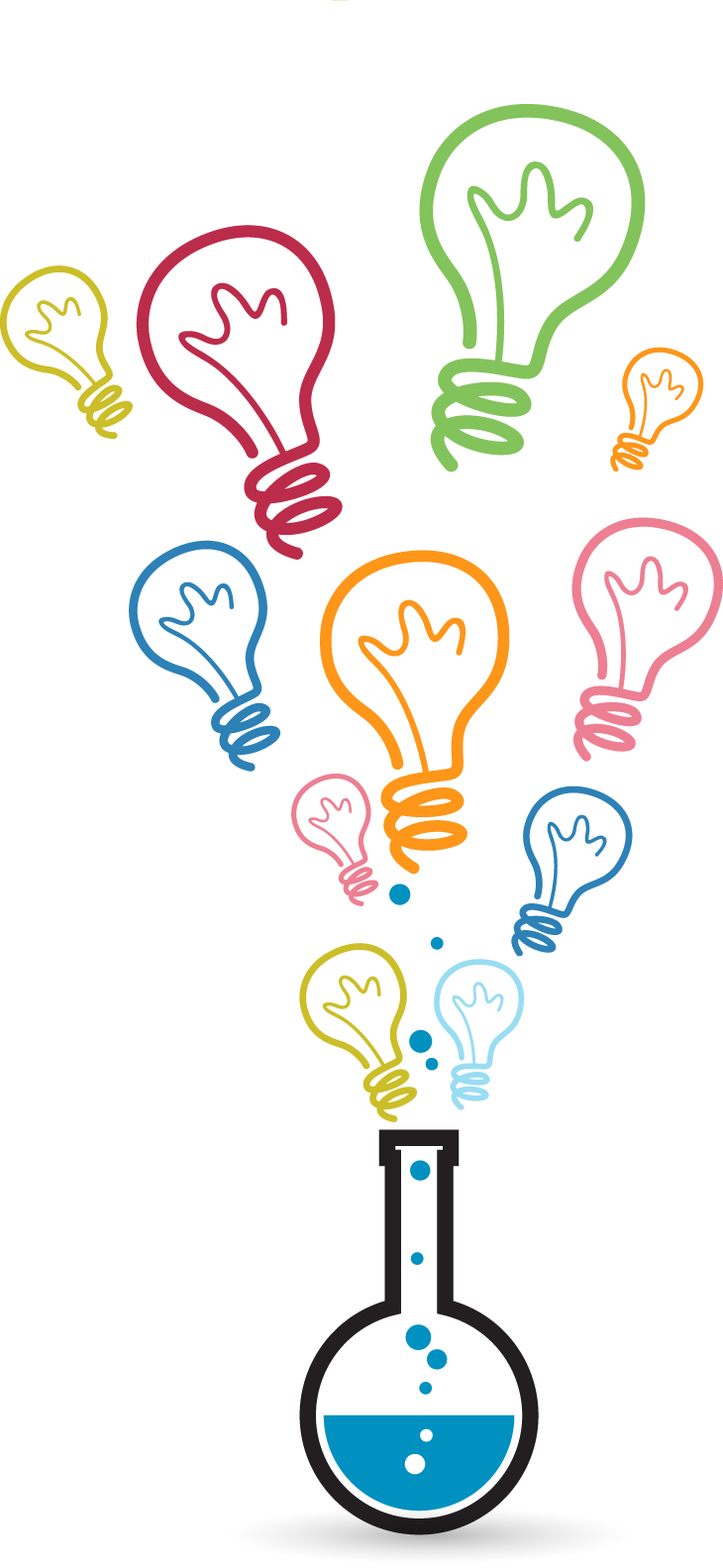 معرفة مدى رحمة الله عز وجل بخلقه وعنايته بهم؛ حيث أرسل لهم من يدعوهم ويرشدهم
اليقين بحسن عاقبة المتقين المطيعين لله والصابرين.
توقير أنبياء الله ورسله وتعظيمهم، ومحبتهم والثناء عليهم بما يستحقونه.
الأمن والاطمئنان بسلوك طريق الهداية والسعادة في الدارين.
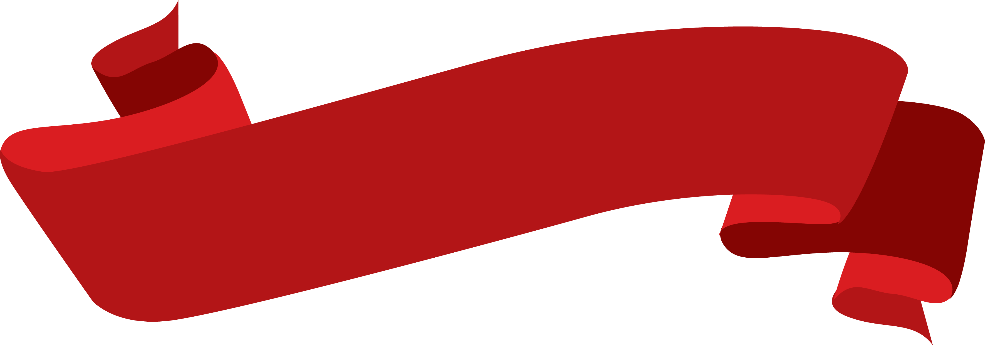 آثار الإيمان بالرسل:
معرفة مدى رحمة الله عز وجل بخلقه وعنايته بهم؛ حيث أرسل لهم من يدعوهم ويرشدهم
توقير أنبياء الله ورسله وتعظيمهم، ومحبتهم والثناء عليهم بما يستحقونه.
اليقين بحسن عاقبة المتقين المطيعين لله والصابرين، كما تبيّن ذلك من قصصهم مع أقوامهم وانتصارهم على أعدائهم.
الأمن والاطمئنان بسلوك طريق الهداية والسعادة في الدارين.
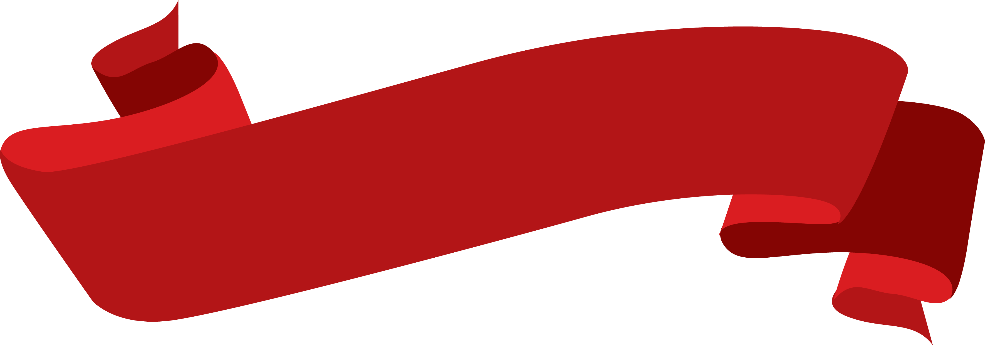 آثار الإيمان بالرسل:
حمد الله وشكره على نعمة إرسال الرسل .
التخلق بأخلاقهم وهمتهم العالية.
أبدع/ي في التفكير في آثار أخرى!
صياغة أسئلة!
عزيزي الطالب المُبدع/ عزيزتي الطالبة المُبدعة:
كون/ي أسئلة عن الدرس باستخدام جميع أدوات الاستفهام 
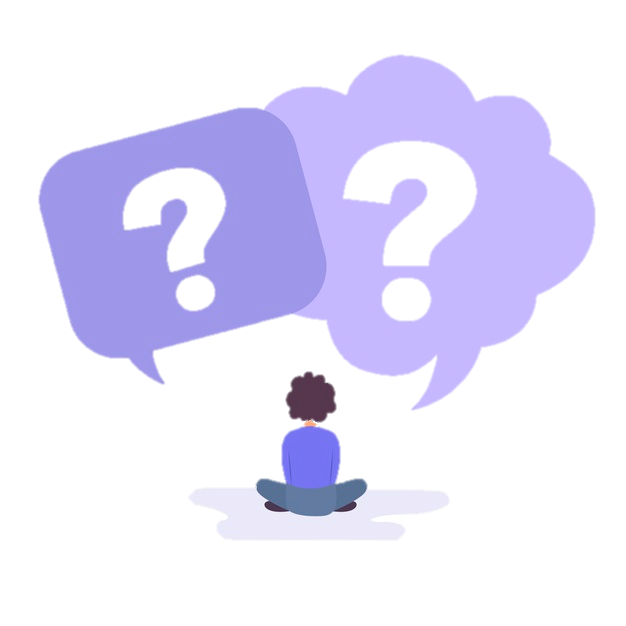 كيف؟
لماذا؟
متى؟
هل؟
ما؟
بارك الله فيكم ابنائي الطلاب ، بناتي الطالبات ..
ووفقكم لما يُحب ويرضى
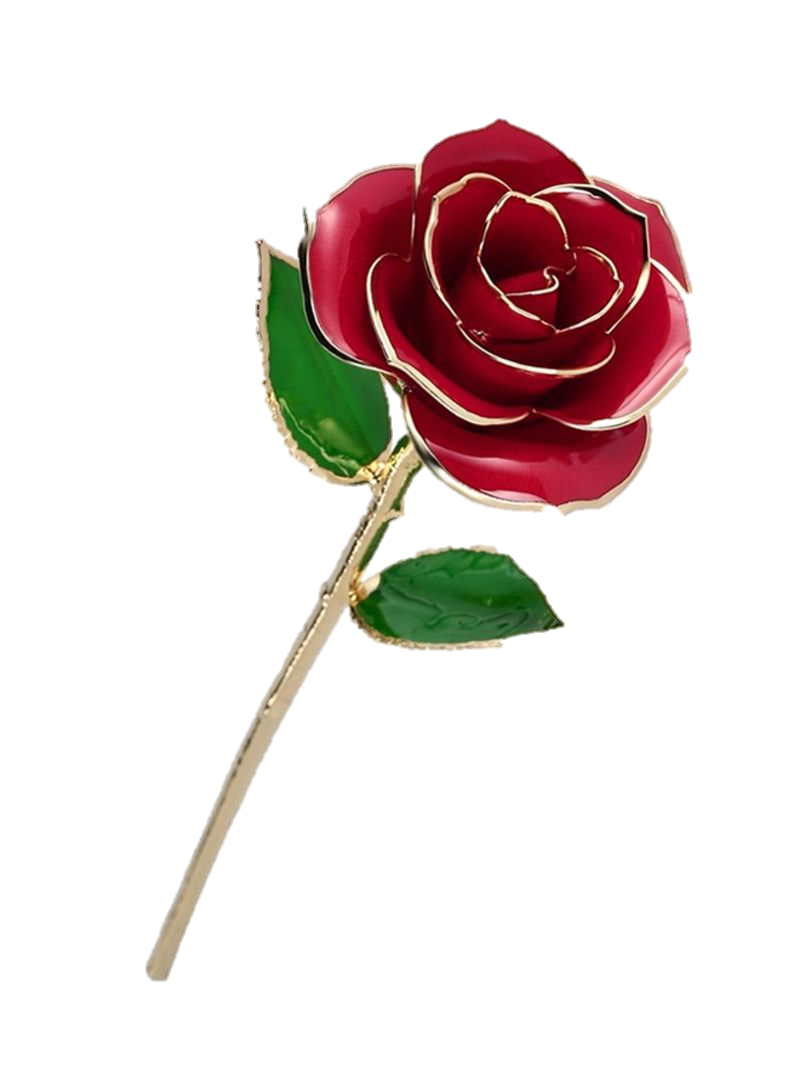 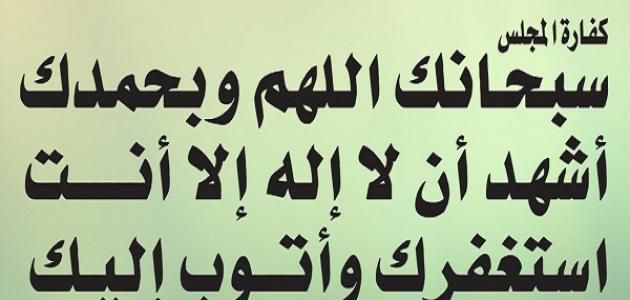 للمزيد من العروض
 Sukadesign
+966 564378627
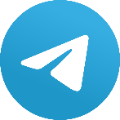